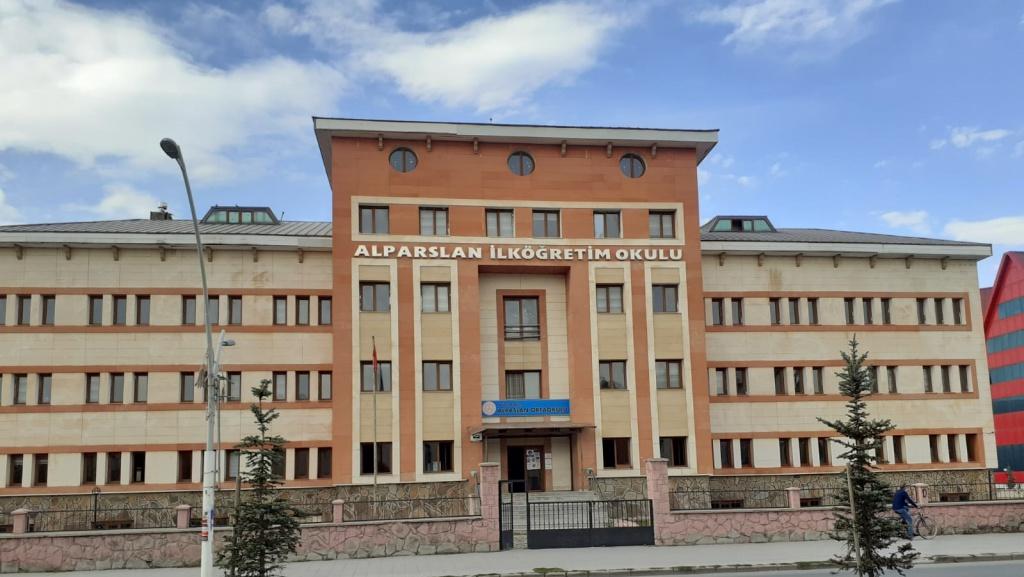 ALPARSLAN ORTAOKULU
15 TEMMUZ DEMOKRASİ VE MİLLİ BİRLİK GÜNÜ ÖZEL SAYI
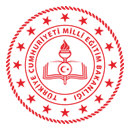 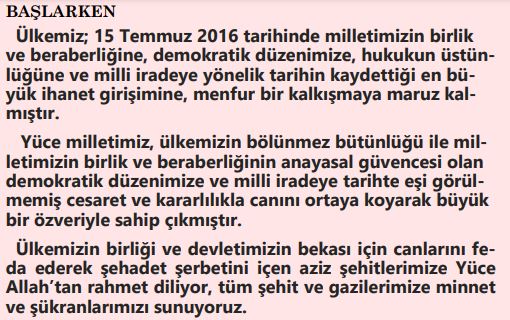 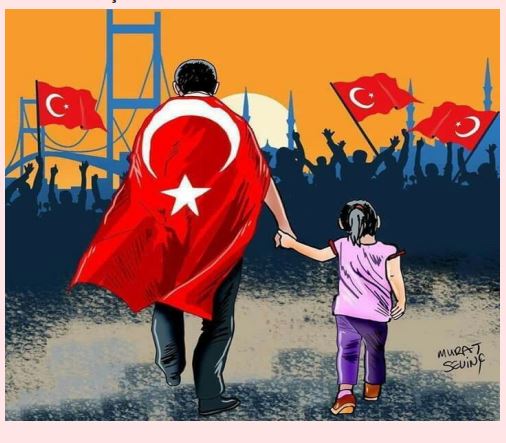 Okul Müdürü 
Abdullah ATİLLA
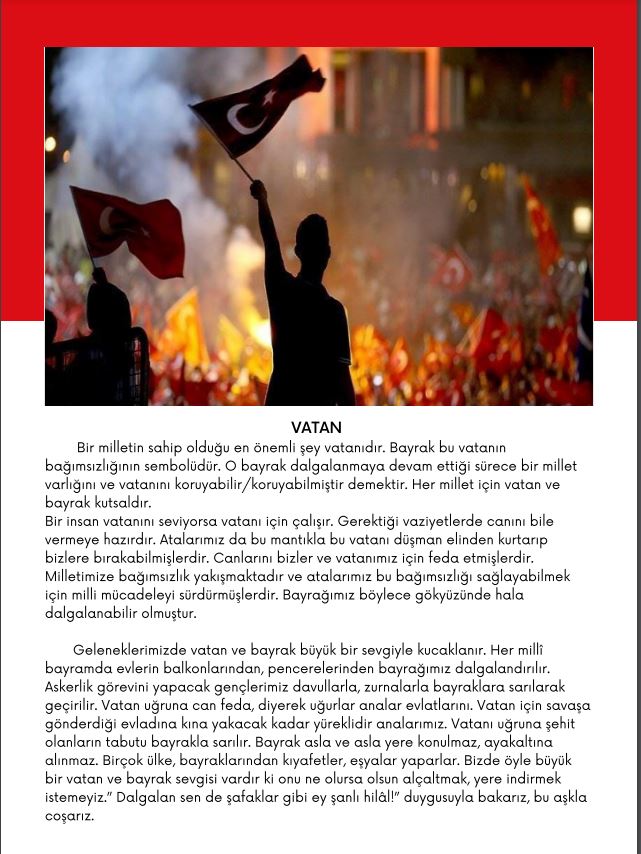 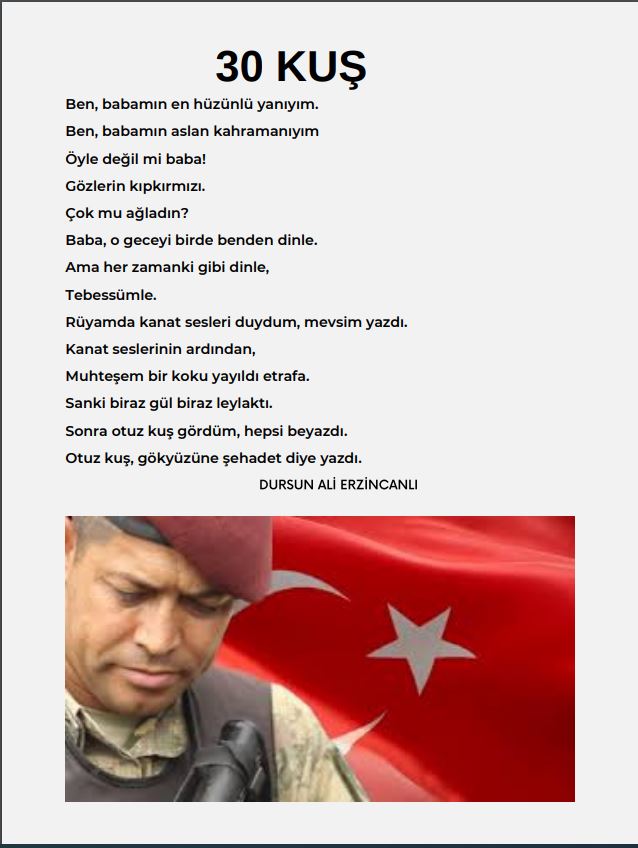